Through the Looking Glass of the Corporate Practice of Medicine

Wes Cleveland, JD, American Medical Association
Mark Bonanno, JD, Oregon Medical Association
Jamie Ostroff, JD, California Medical Association


American Society of Medical Association Counsel
Fall Conference, October 8, 2024
ASMAC
September 1, 2022
Environmental Scan
A hot issue and contentious for many federation organizations with physicians on both sides—intensity will increase.
PE firms see health care investment as a growth opportunity, especially in fragmented sectors, e.g., independent physician practices (IPPs)-FTC v. U.S. Anesthesia Partners.
IPPs may see PE investment as the only practical alternative to staying independent other than hospital or health insurer employment.
Many factors necessitating need for investment:  Medicare payments; Medicare payment differentials;  monopsonistic private payers; health care consolidation; administrative burdens, e.g., PA, EHRs; inefficient quality reporting systems; burnout.  
AMA position:  Middle of road reflecting physicians on both sides.  However, recommended shift to a more negative position-BOT 9 Corporate Practice of Medicine Prohibition (I-24).
American Society of Medical Association Counsel
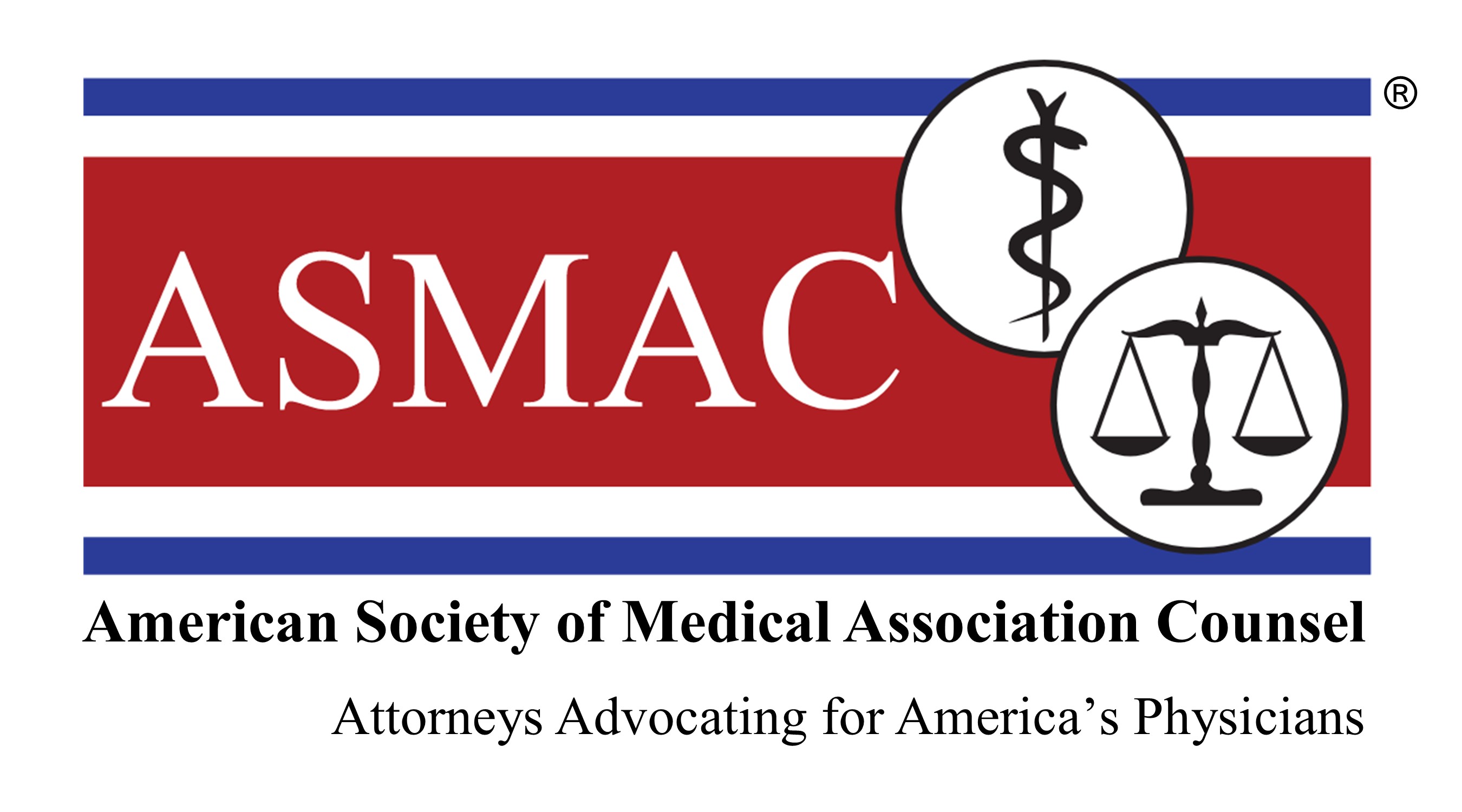 Regulatory Concern and Initiatives
Anticompetitive impact:  Increasing further consolidation in healthcare.  
May (in some cases) result in efficiencies but have detrimental impact, e.g., if PE firm closes one or more physician practices or health care facilities after purchase—shedding physicians and harming patient access.
High profile events, e.g., Hahnemann Hospital in Philadelphia.
Concern of FTC and DOJ: not strategic purchasers(?); FTC v. U.S. Anesthesia Partners (Welsh Carson); DOJ v. Change Healthcare (2022) (TPG); FTC Workshop on Private Equity in Health Care.
State law activity:  Colorado U.S.A.P settlement; notice or notice and approval: CA; CT; IL; IN; MA; MA; MN; NV; NY; OR; WA (and more proposed).  NASHP model bill.
American Society of Medical Association Counsel
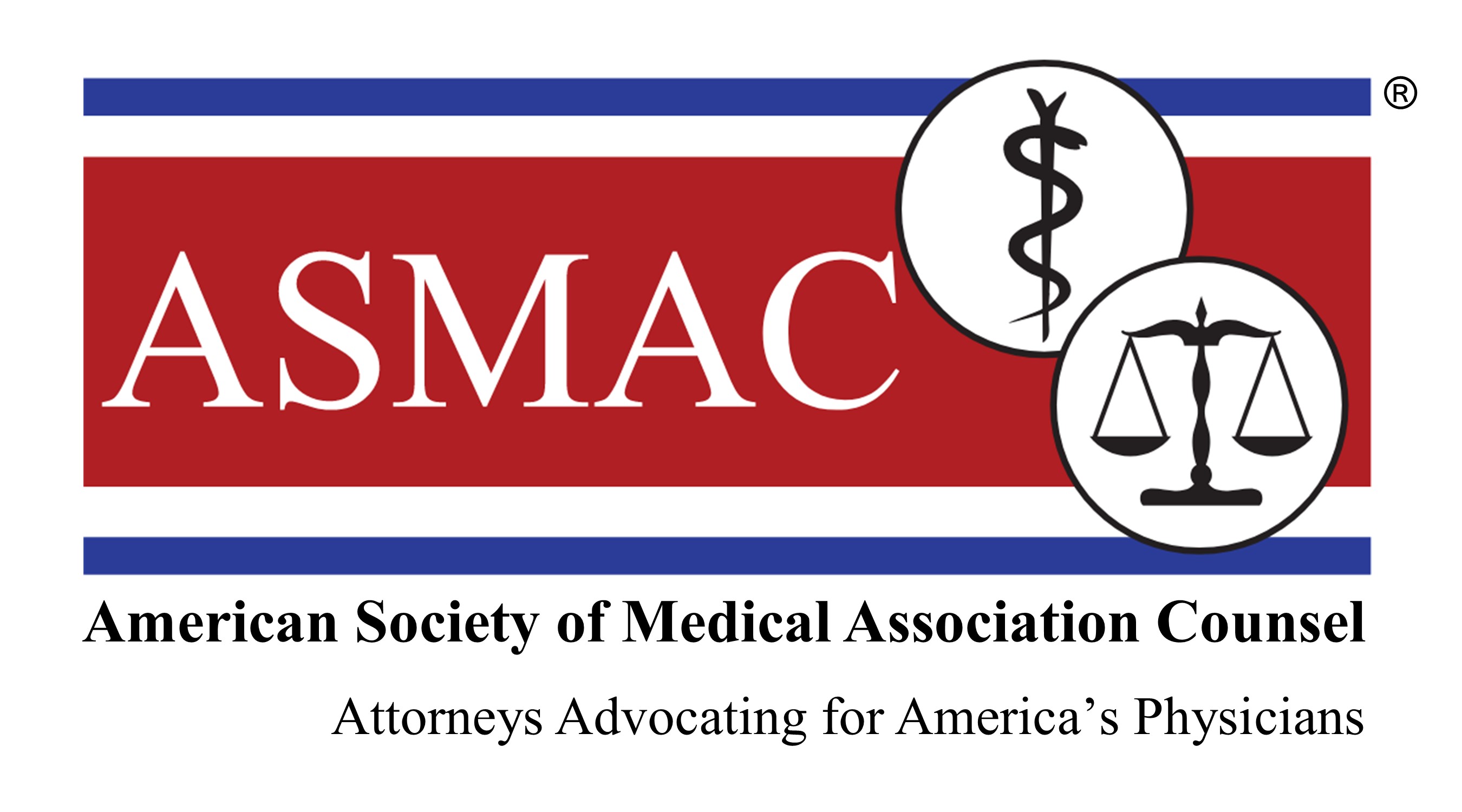 The Oregon Experience
Status of corporate practice of medicine (CPOM) doctrine

Permissive nature of the friendly PC legal concept

Steady shift to physician employment

Fairly rapid consolidation activity post-pandemic

Legislative interest in addressing corporate control of medicine emerges
American Society of Medical Association Counsel
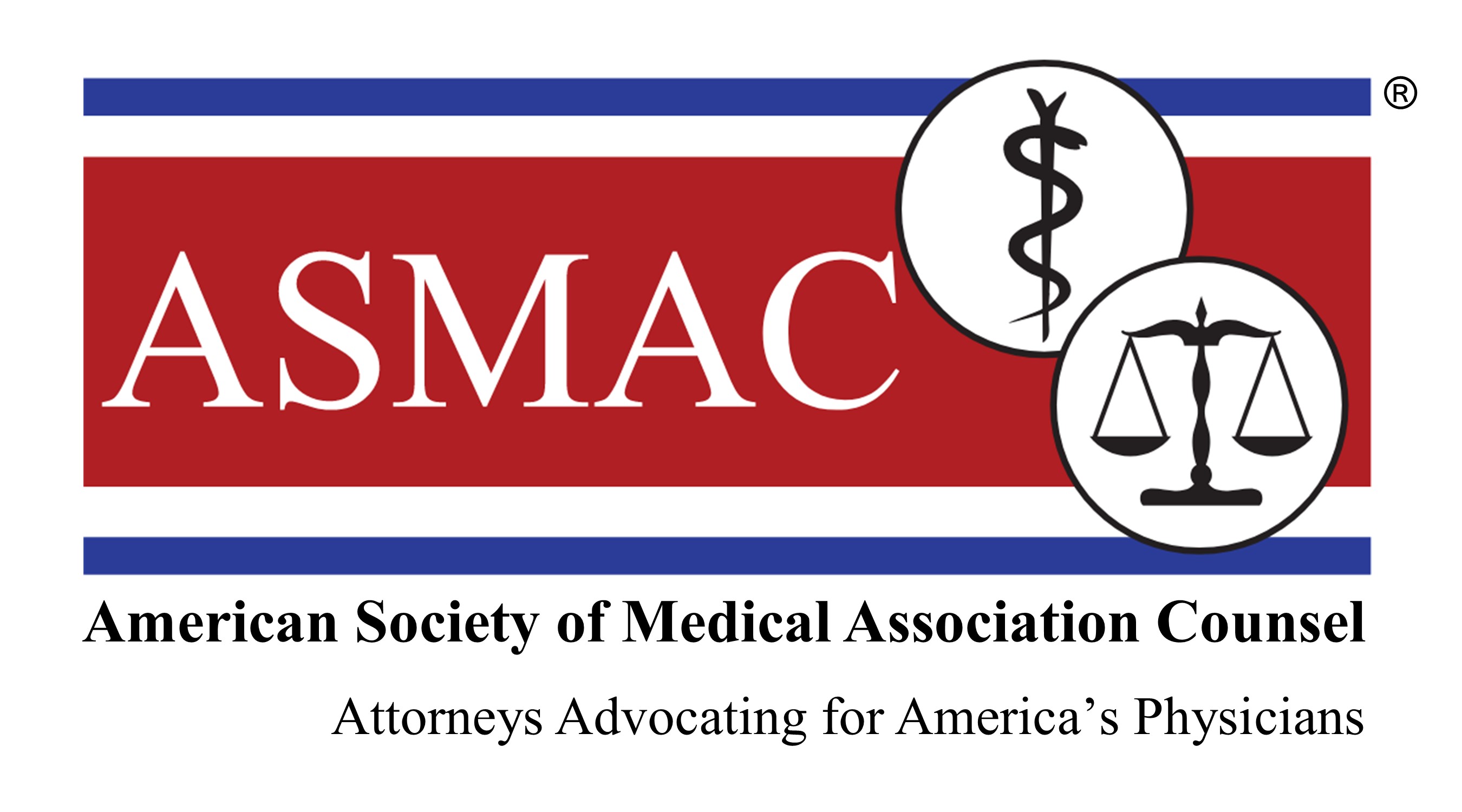 The Oregon Experience
2023 legislator-driven concept floated during session
House Bill 3574
Interim Hearing in Senate Health Care "Privatization in Health Care" 9/27/23
Speakers talk about cost, quality, access concerns
Explained limited legislative levers (e.g., mandate transparency, investigate anticompetitive conduct, prosecute fraudulent profiteering, preserve clinical autonomy)
2024 similar concept introduced as House Bill 4130
Complex bill in short session year (even years are five weeks)
Immediate reaction from industry
American Society of Medical Association Counsel
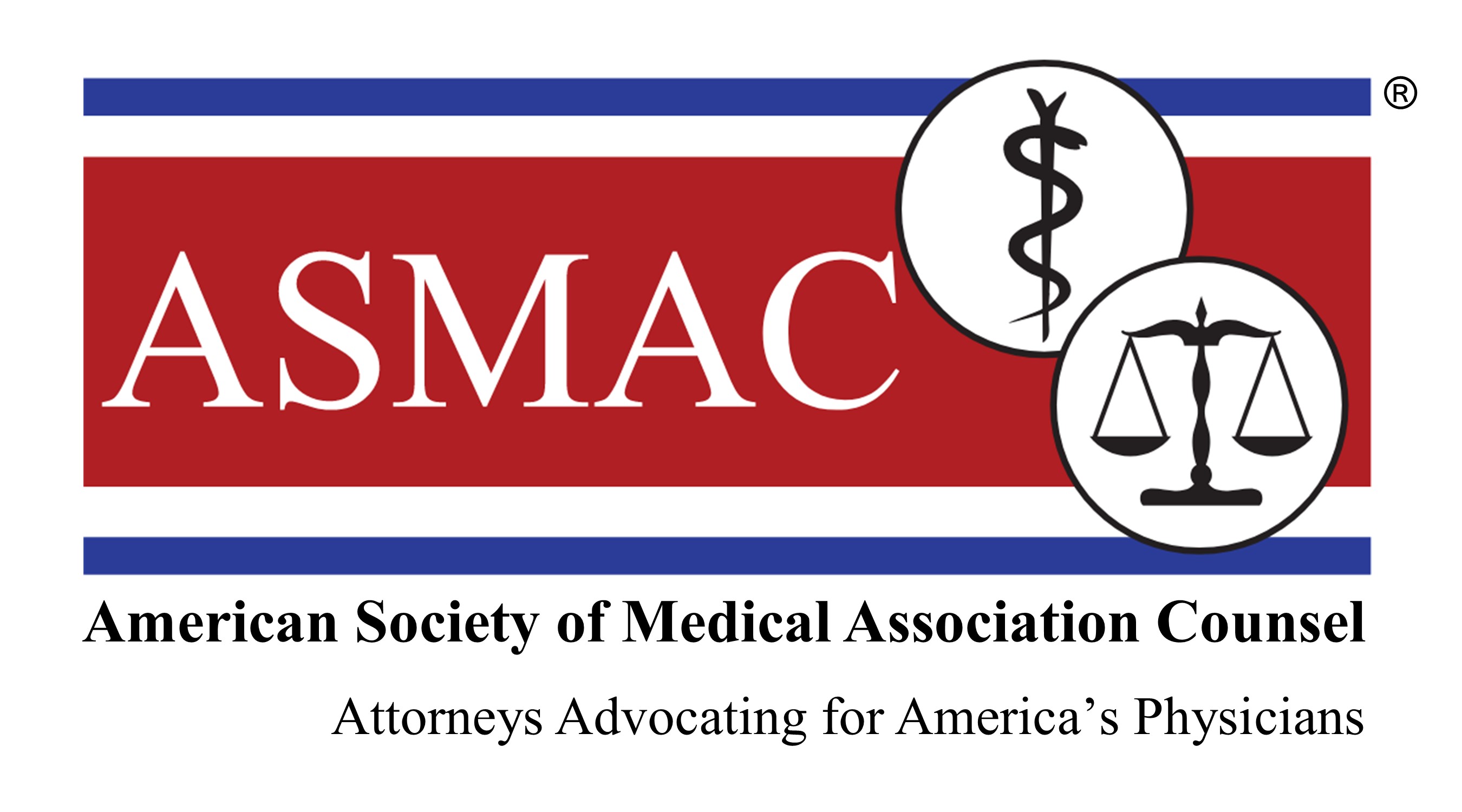 The Oregon Experience
Basic mechanics of the bill
Redefined CPOM entities and added carve outs like hospitals, telemedicine
Applied CPOM doctrine in PC statute to LLC and LLP statutes
Attempted to limit control of PCs by MSOs
Attempted to limit dual ownership in PCs and MSOs
Established complaint process through Oregon Health Authority and Secretary of State targeted at PC
Expanded Medical Practices Act to address noncompete, nondisparagement, and nondisclosure restrictions
Included private right of action against PC about restrictive covenant violations
American Society of Medical Association Counsel
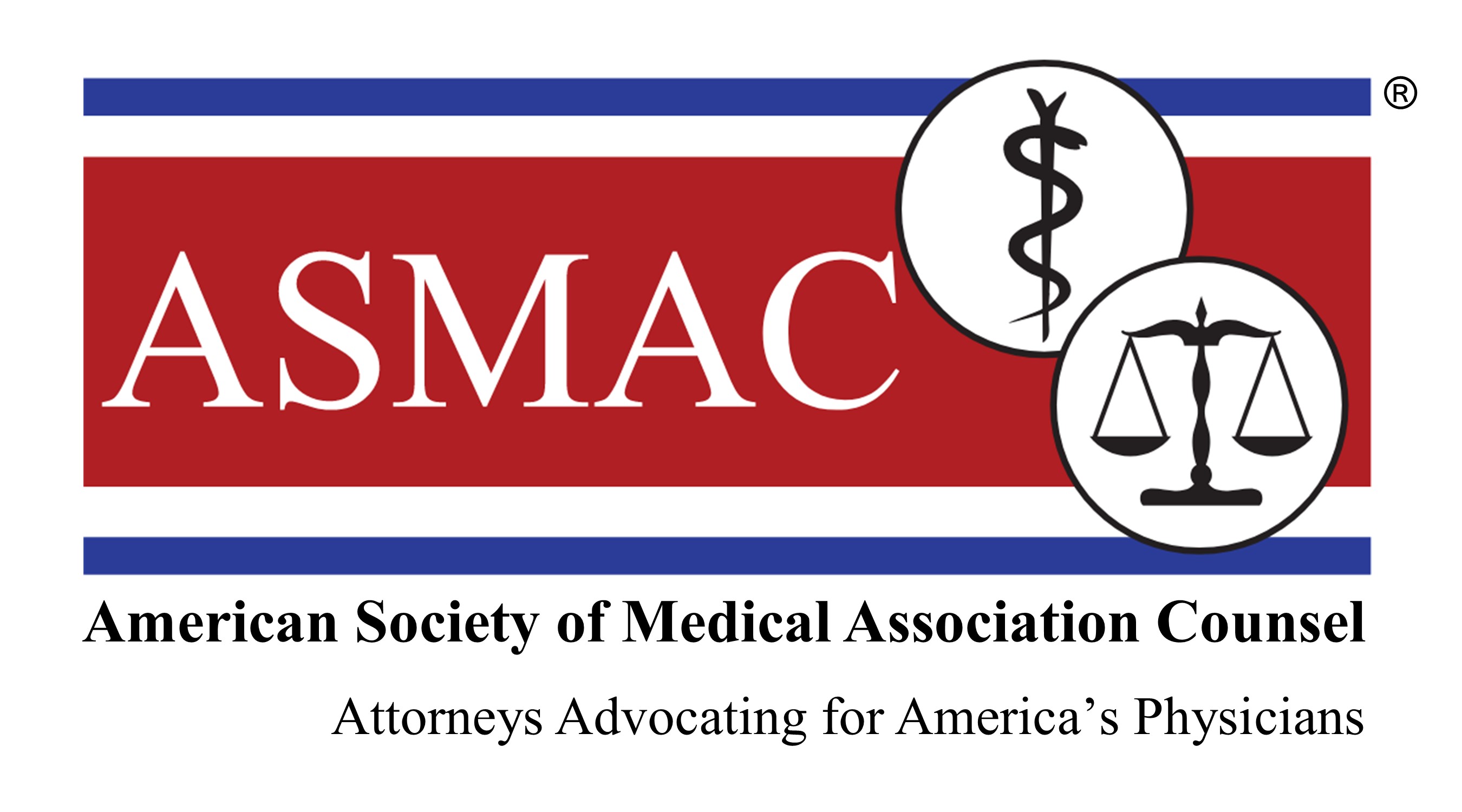 The Oregon Experience
Changes to the bill and the hearing process
Early concept required attestation of physician in the PC
House versions included reporting requirements by PC not MSO, enforcement by dissolution of PC not MSO, limited where physicians could practice, expanded carved out entities, included unlevel playing field for noncompete restrictions, and lacked DOJ enforcement 
Senate versions included private right of action against PC, unlevel playing field for noncompete restrictions, and lack of DOJ enforcement
Required two separate Senate committee hearings because first hearing did not allow sufficient testimony
Bill remained at Senate President's desk upon adjournment
What is next for Oregon and OMA in 2025
Interim discussion sessions
Starting point could be HB 4130B, -15 with additional modifications
Awareness of AB 3129
Industry and PE lobbyists fully engaged
American Society of Medical Association Counsel
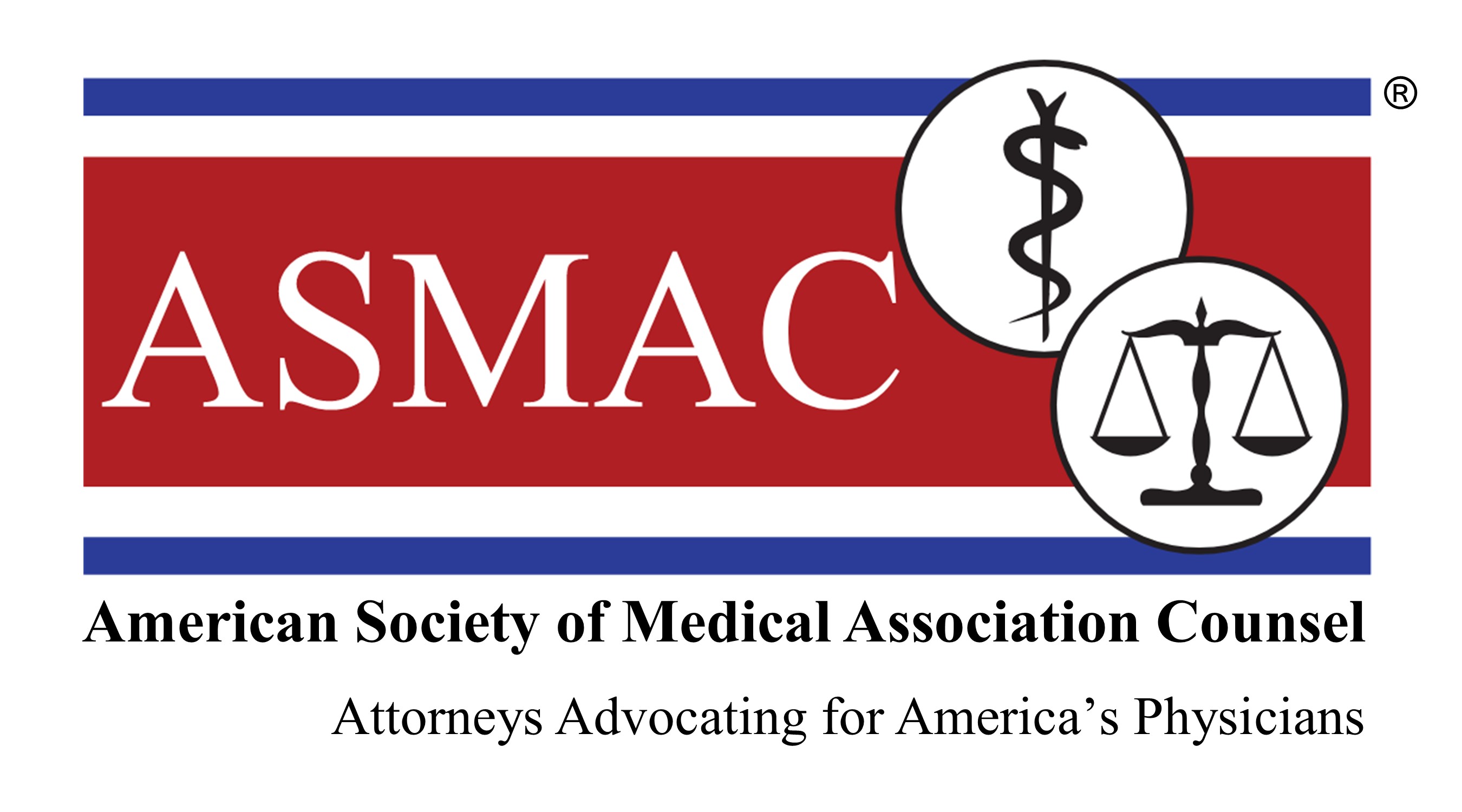 The California Experience
Assembly Bill 3129 (Wood)
Requires notice and Attorney General approval for certain transactions involving private equity and health care providers
Codifies Medical Board guidance regarding California's ban on the corporate practice of medicine (CPOM)
Parties
Private Equity Group (PEG) of hedge fund
Health care provider
Health Care facility (but not hospitals)
Provider (2-9 physicians)
Provider Group (10 or more physicians)
American Society of Medical Association Counsel
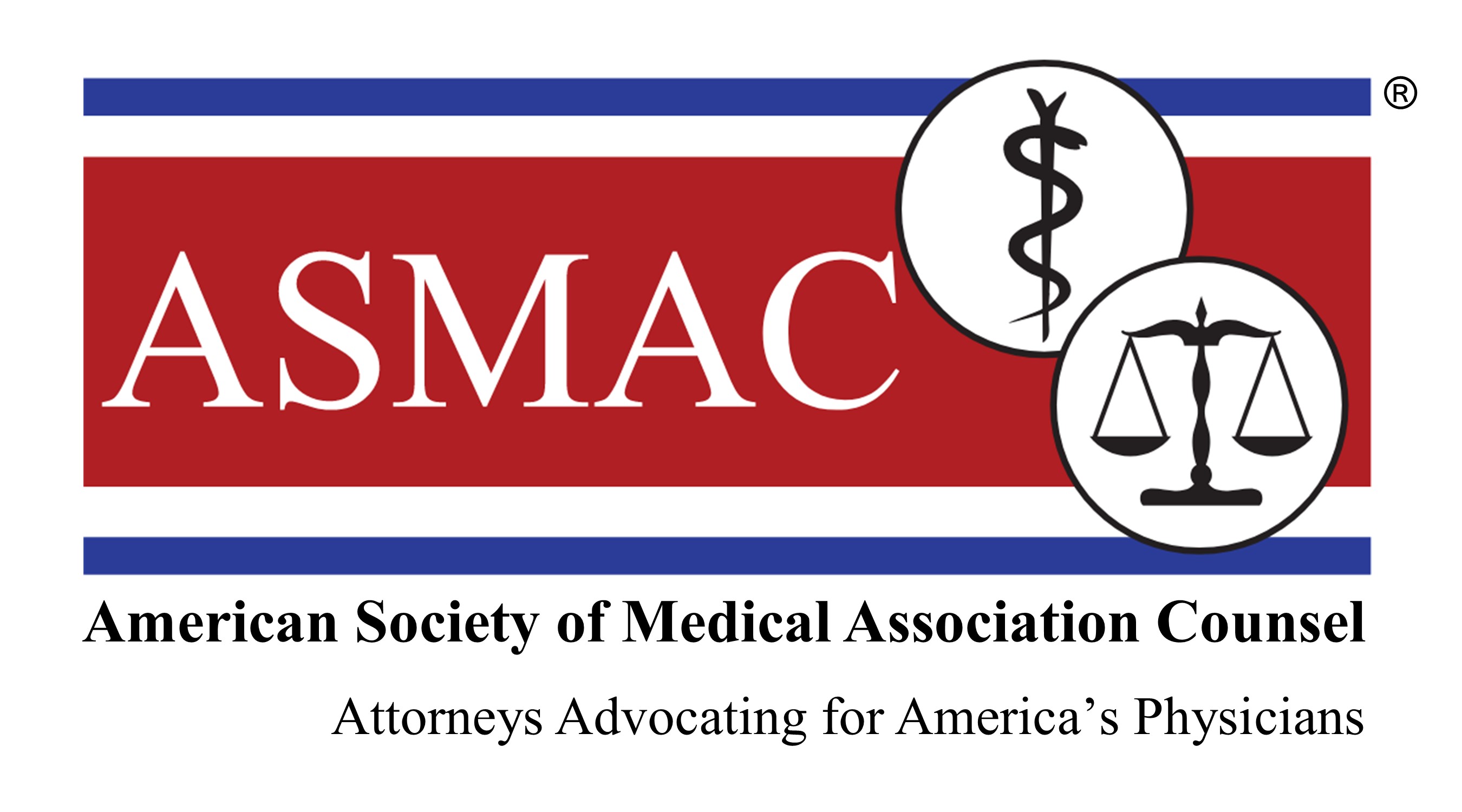 The California Experience
Parties (con't)
Health Care Provider
Non-Physician Providers
Payor affiliated providers
Transaction
Direct or indirect acquisition
Material amount of assets or operations
More than 15% of market value or ownership interest
Less than 15%, but involves supermajorty rights, veto rights, exclusivity, etc.
Change of governance or control
American Society of Medical Association Counsel
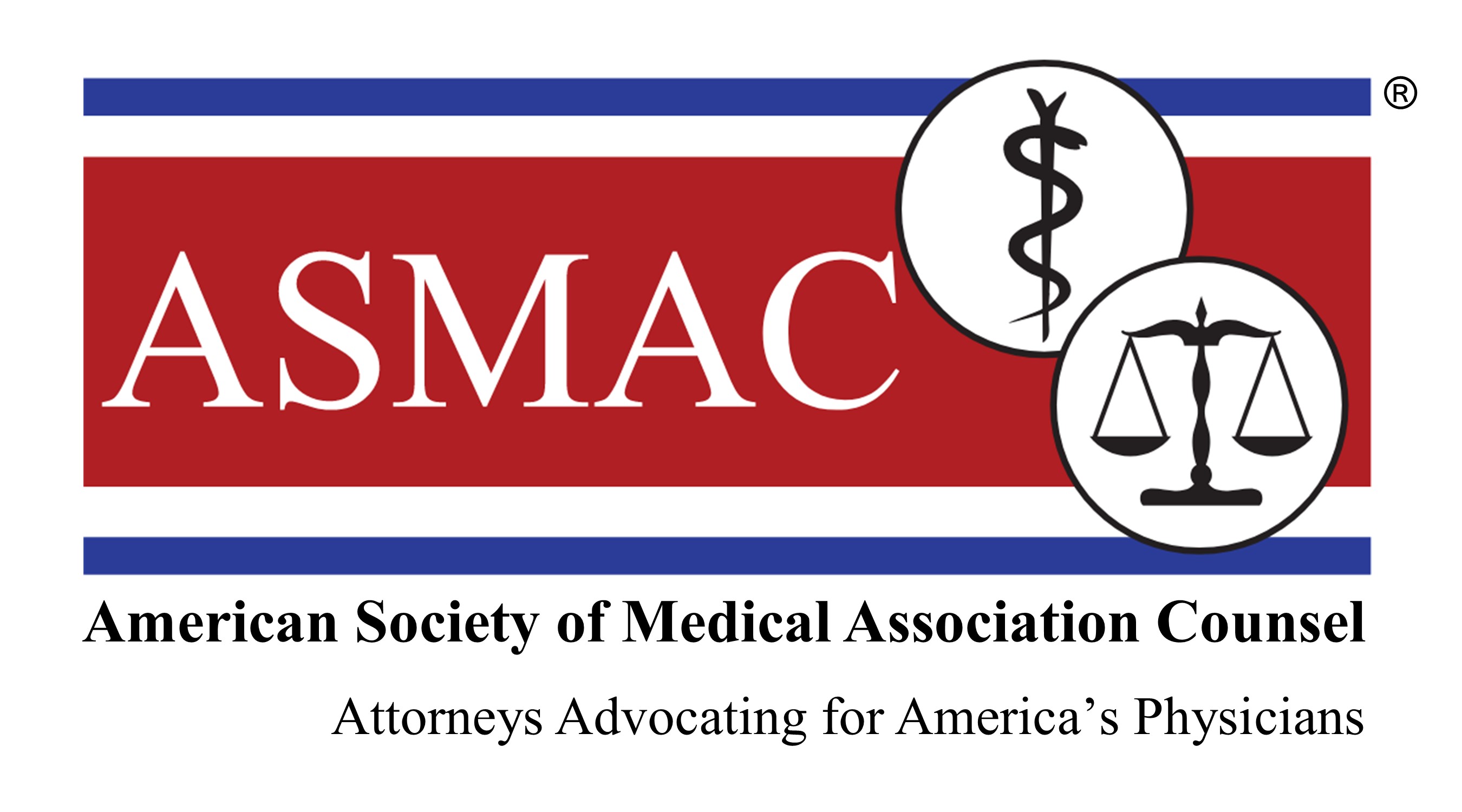 The California Experience
AG approval required
Health Care Facility 
Provider with gross annual revenue over $25 million
Provider group
Payor affiliated providers
AG notice only
Non-physician provider with gross annual revenue over $4 million 
Provider with gross annual revenue between $4 million and $25 million and not otherwise required to obtain AG consent
American Society of Medical Association Counsel
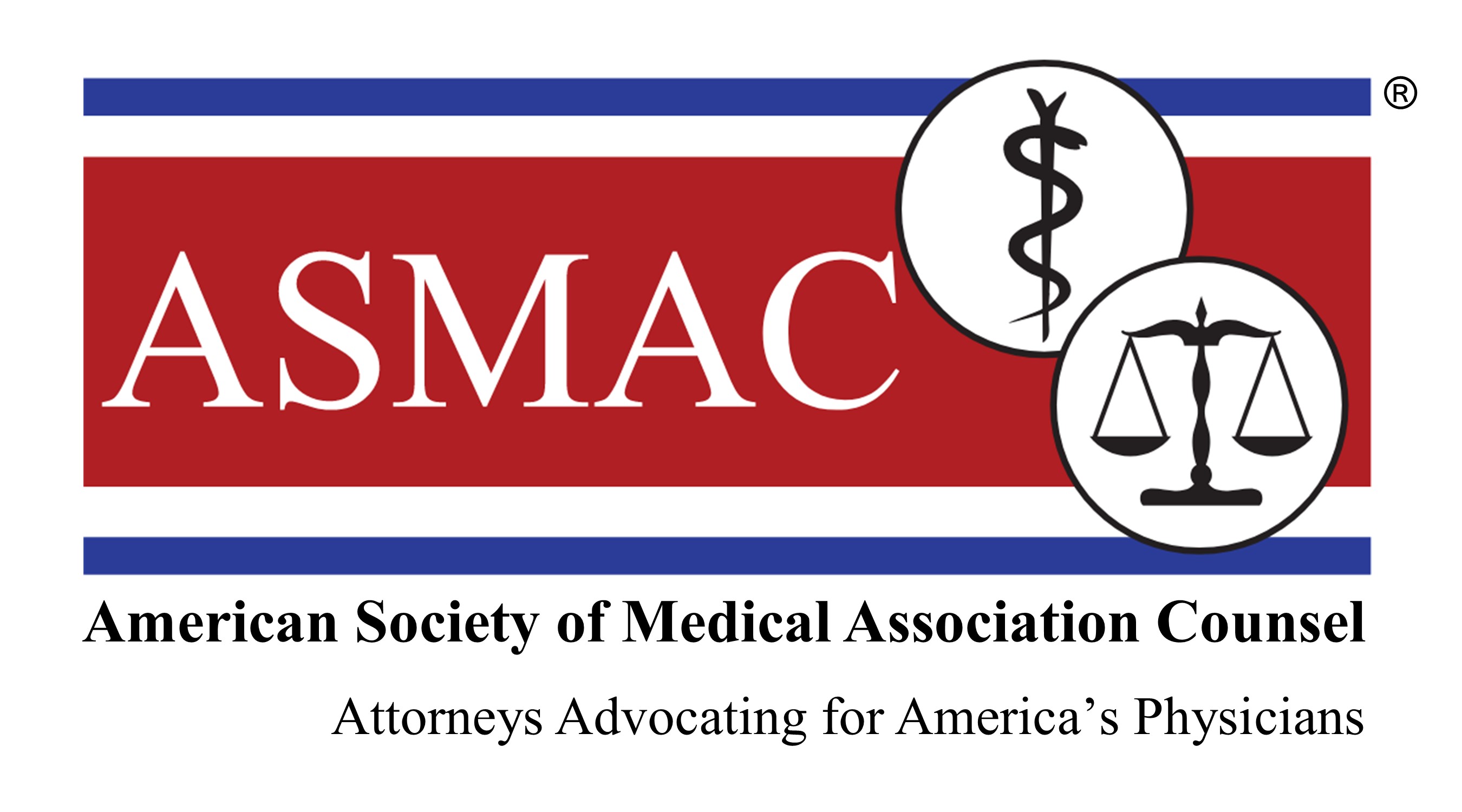 The California Experience
Waivers
Operating cost exceeds operating revenue for 3 or more years and cannot pay debts
Risk of immediate business failure
Risk of Chapter 7 liquidation
Necessary to ensure continued access
Reasonable efforts made for alternate transactions
Exceptions
Hospitals
Dermatology groups
University of California (limited)
American Society of Medical Association Counsel
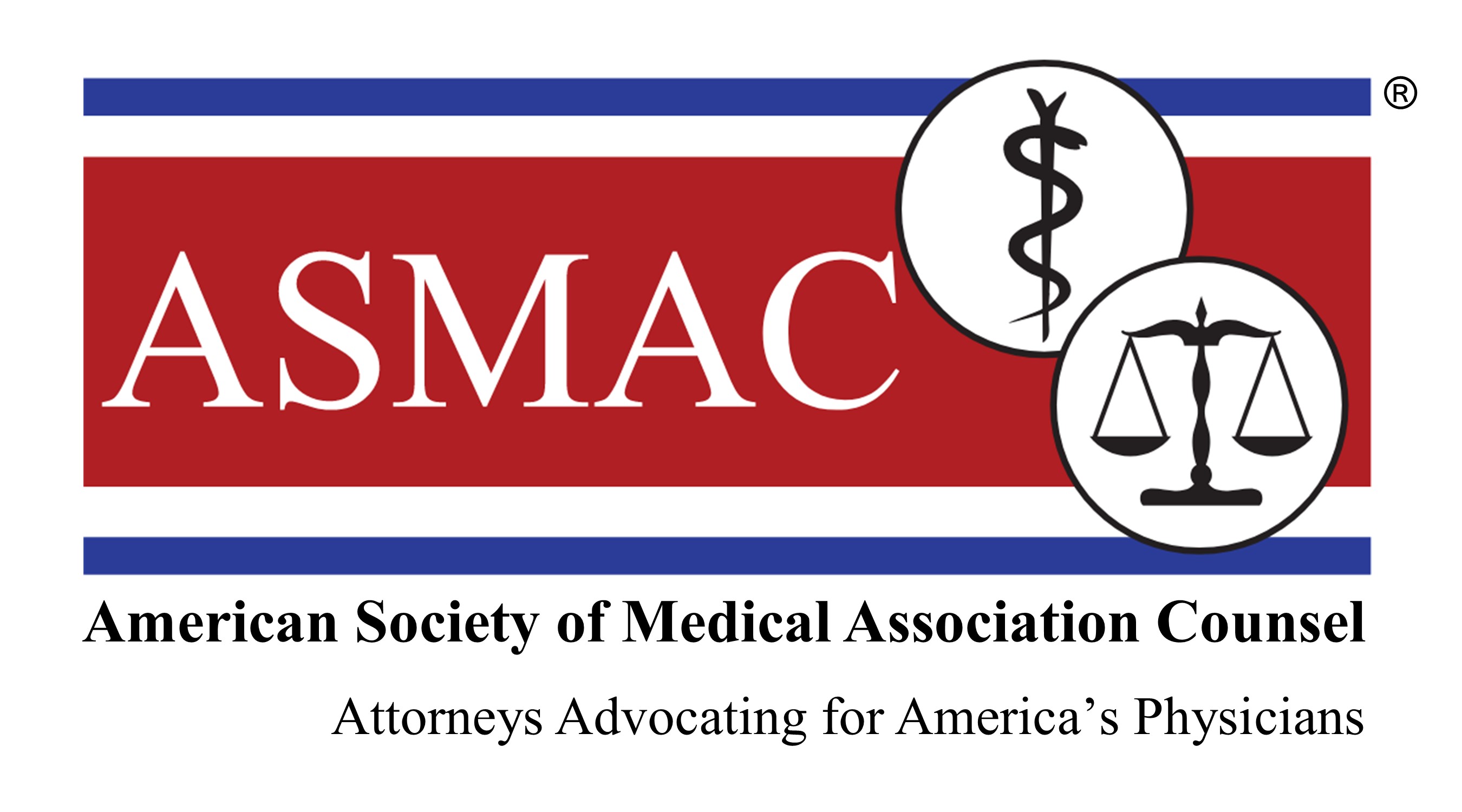 The California Experience
CPOM
Creates statutory prohibitions on PE or hedge fund actions that violate CPOM
Conduct previously only listed on medical board website as examples of improper conduct
Interference with professional judgment
Exercising control over certain actions
American Society of Medical Association Counsel
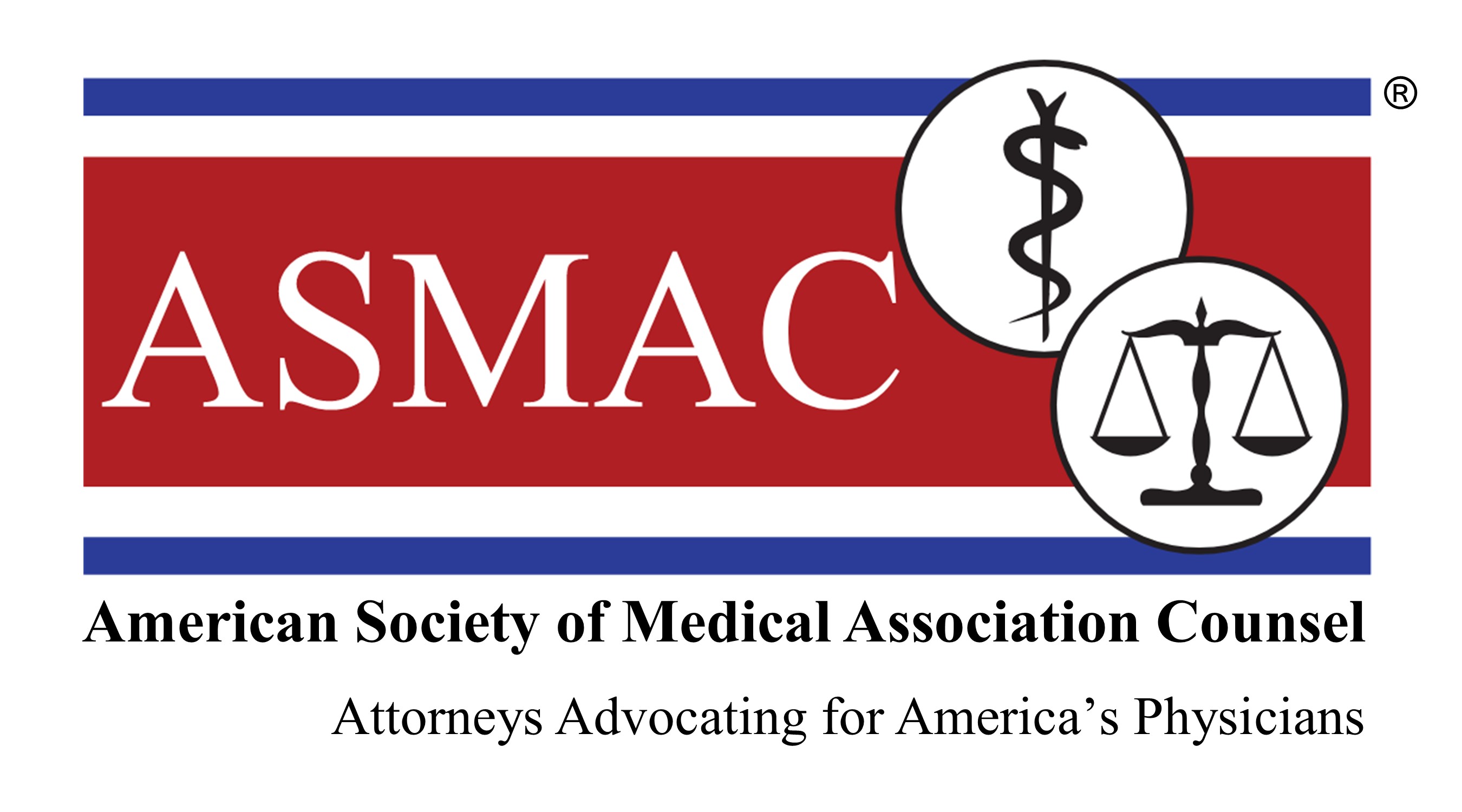 Discussion with panel and attendees
We hear from some physician members that CPOM is not an important advocacy issue for them, how would you react to that?

Is all of this legislative activity too little too late or do you see an advocacy path forward for the house of medicine?

What are the legislative levers that make sense for navigating a rational approach to CPOM?
American Society of Medical Association Counsel
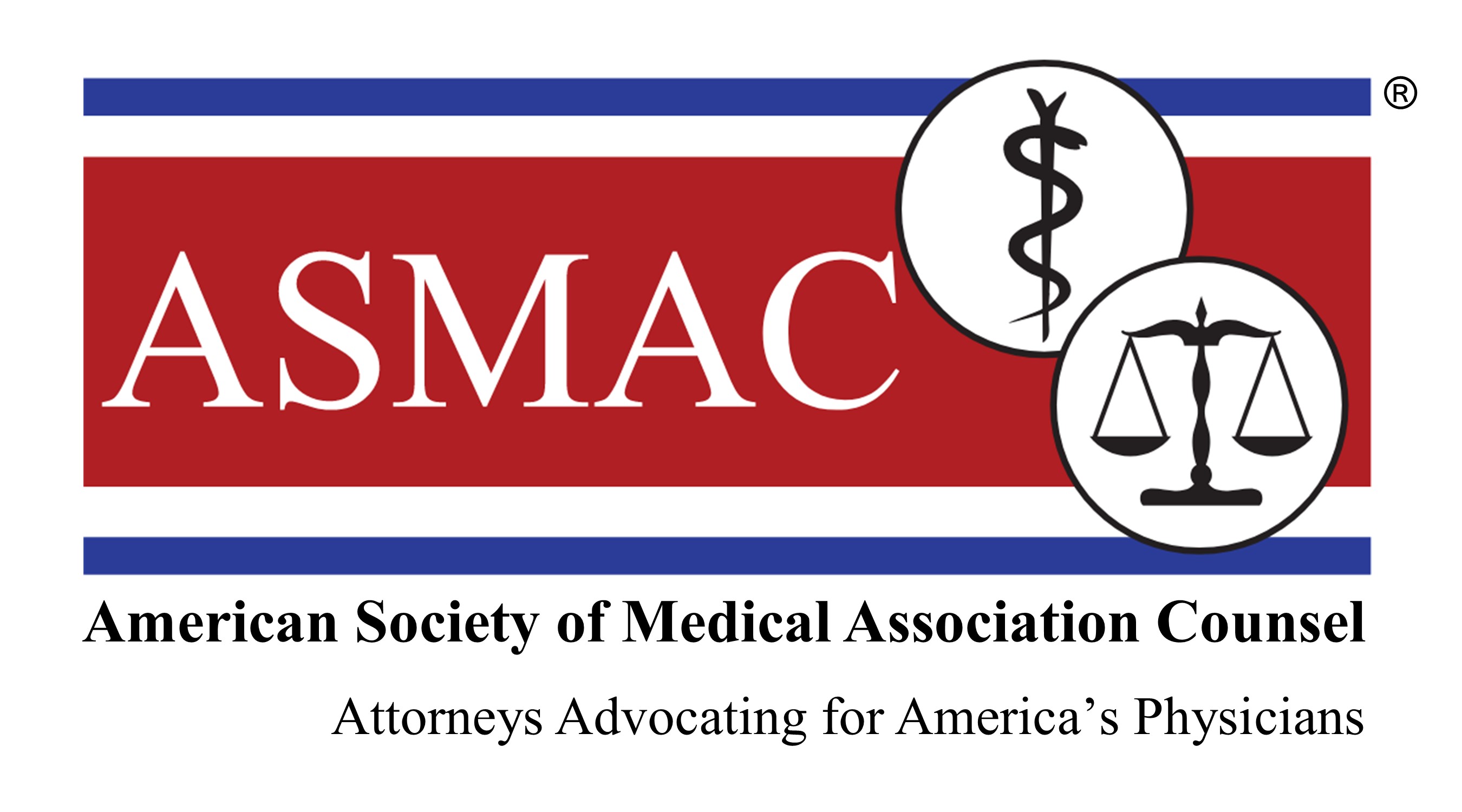 Thank you
Wes Cleveland wes.cleveland@ama-assn.org 

Mark Bonanno mark@theoma.org 
Resources in your packet (HB 4130B, Testimony)

Jamie Ostroff jostroff@cmadocs.org
Resources in your packet (AB 3129)
American Society of Medical Association Counsel
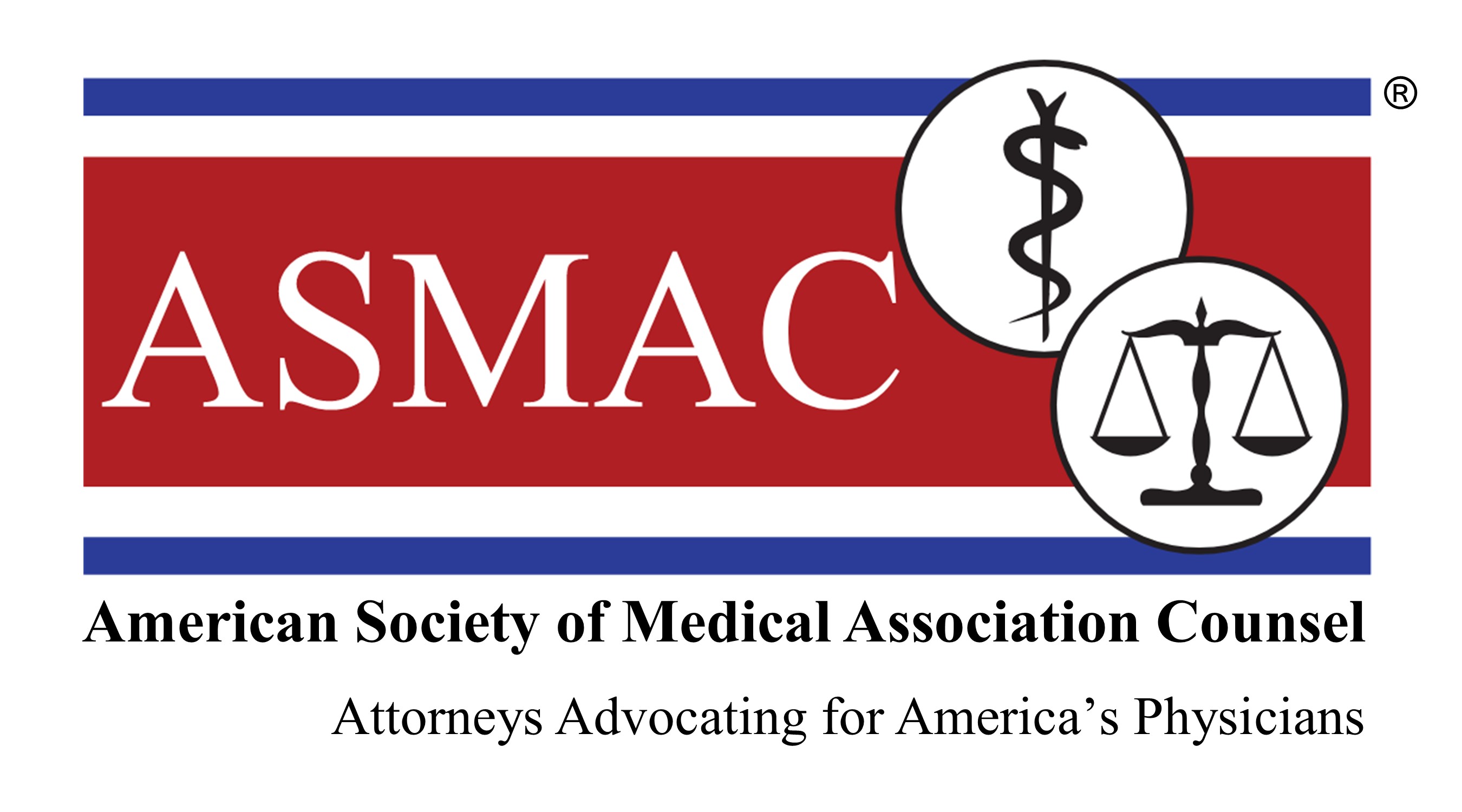